Тема. Основні методи соціального прогнозування та специфіка якісного підходу
План
Лекція  1
1. Поняття соціального прогнозування та основні методи
2. Якісний підхід в соціальному прогнозуванні
2
Поняття соціального прогнозування та основні методи
У чому суть прогнозування? 
Прогноз — це особливий різновид наукового передбачення. 
Прогнозування не передбачає вирішення проблем майбутнього, його завдання інше — допомогти науковому обґрунтуванню планів і різних заходів. 
Під прогнозом треба розуміти ймовірне твердження про майбутнє з високим ступенем достовірності. 
Прогнозування можна визначити як процес здобуття наукової інформації про тенденції розвитку і майбутній стан соціального процесу, відносин, явищ і подій у соціальній практиці.
3
Поняття соціального прогнозування та основні методи
Мета прогнозу: на основі аналізу стану і поведінки системи в минулому і вивчення тенденції зміни факторів, що впливають на систему, правильно визначити кількісні і якісні параметри її розвитку у перспективі, розкрити зміст ситуації, у якій опиниться система.

Соціальне прогнозування не має директивного характеру. Відмінність від плану полягає в тому, що прогнозування дає інформацію для обґрунтування рішень і вибору методів планування. Воно вказує на можливість того чи іншого шляху розвитку у майбутньому, а у плані є рішення про те, які з можливостей суспільство реалізує.
4
Поняття соціального прогнозування та основні методи
В методології соціологічної науки соціальному прогнозуванню відведено значне місце, адже воно дає змогу досліджувати динаміку й перспективи розвитку соціальних процесів та явищ з метою підвищення ефективності й наукової обґрунтованості соціального програмування, проектування та управління в цілому. 

Однією з головних умов наукової коректності щодо здійснення соціального прогнозування виступає розуміння того, що прогноз не можна ототожнювати зі спробами передбачити всі деталі майбутнього внаслідок впливу досить великої кількості макро- та мікрофакторів і окремих специфічних чинників, що опосередковують досліджувані феномени. Саме тому що закони суспільного розвитку можуть мати ймовірнісний характер, прогностичні висновки найкоректніше формулювати як тенденції або варіативні моделі.
5
Поняття соціального прогнозування та основні методи
За періодом (горизонтом) як проміжком часу, на який розробляються прогнози, останні поділяються на оперативні (поточні), короткострокові, середньострокові, довгострокові та надстрокові. 
Оперативні прогнози використовуються для прийняття рішень в умовах, що склалися, без спроби, як правило, змінити ці умови. Горизонт часу від 1 місяця до року. 
Короткострокові прогнози (1 рік). Невизначеність тут дещо вища в порівнянні з оперативним прогнозуванням. Особа, що приймає рішення, може активно впливати на хід процесів, які відбуваються.
Середньострокові прогнози (від 2 до 3 років) складаються щорічно. Ці прогнози враховують не тільки кількісні, але й якісні зміни. 
Довгостроковий прогноз (від 3 до 5 років) використовується для розробки стратегічних планів. Для нього характерне використання комбінації кількісних і якісних методів прогнозування. 
Понадстрокові прогнози (понад 5 років) складають на перспективу. На цей період очікуються значні якісні зміни і тому робляться тільки загальні висновки про очікувані зміни.
6
Поняття соціального прогнозування та основні методи
Виділяють два основні типи прогнозів: пошуковий і нормативний.
Пошуковий спосіб – це прогнозування від теперішнього до майбутнього. У цьому випадку прогнозування спирається на інформацію про тенденції розвитку об'єкта прогнозування і на взаємозв'язки між показниками, отриманими в результаті ретроспективного аналізу.
Пошуковий прогноз – це таке передбачення соціальної ситуації у визначеному періоді майбутнього, що ґрунтується на аналізі станів соціального явища, процесу в минулому і сьогоденні. 
Суть пошукового прогнозу полягає в тому, щоб з'ясувати, що відбудеться, які проблеми виникнуть чи назріють при збереженні існуючих тенденцій розвитку, тобто за умови, що сфера управління не виробить ніяких рішень, здатних видозмінити несприятливі тенденції.
7
Поняття соціального прогнозування та основні методи
Нормативний або нормативно-цільовий підхід до прогнозування полягає в тому, що це прогнозування від майбутнього до теперішнього, це прогнозування, так би мовити, навпаки. Тому його інколи називають ще цільовим прогнозуванням, оскільки цей процес схожий із процесом планування, яке визначає цілі розвитку того чи іншого соціального об'єкта.
Нормативно-цільове прогнозування, як правило, використовується у випадках відсутності достатньої інформації про розвиток об'єкта в минулому і, отже, коли нема можливості не тільки проводити багатофакторний аналіз і моделювання, але навіть виявити прогресивні тенденції розвитку. 
Таким чином, нормативний прогноз – це передбачення майбутніх бажаних станів соціального явища (процесу) за умов, що стосовно нього здійснюються активні дії відповідно заздалегідь установленим цілям, правилам і показникам.
8
Поняття соціального прогнозування та основні методи
Нормативний або нормативно-цільовий підхід до прогнозування полягає в тому, що це прогнозування від майбутнього до теперішнього, це прогнозування, так би мовити, навпаки. Тому його інколи називають ще цільовим прогнозуванням, оскільки цей процес схожий із процесом планування, яке визначає цілі розвитку того чи іншого соціального об'єкта.
Нормативно-цільове прогнозування, як правило, використовується у випадках відсутності достатньої інформації про розвиток об'єкта в минулому і, отже, коли нема можливості не тільки проводити багатофакторний аналіз і моделювання, але навіть виявити прогресивні тенденції розвитку. 
Таким чином, нормативний прогноз – це передбачення майбутніх бажаних станів соціального явища (процесу) за умов, що стосовно нього здійснюються активні дії відповідно заздалегідь установленим цілям, правилам і показникам.
9
Поняття соціального прогнозування та основні методи
Існує типова методика проведення прогностичного дослідження. Структурно вона містить такі етапи: 
1.	передпрогнозна орієнтація (визначення об’єкта, суб’єктів, проблеми, мети і завдань, робочих гіпотез і методів, організація дослідження); 
2.	прогнозне поле або фон (збирання даних, які впливають на об’єкт, за суміжними непрофільованими галузями прогнозу); 
3.	вихідна (початкова) модель, тобто система параметрів і показників, які відображають структуру і характер об’єкта; 
4.	пошуковий прогноз; 
5.	нормативний прогноз; 
6.	оцінка ступеня вірогідності (верифікація) та уточнення прогностичної моделі шляхом опитування експертів; 
7.	вироблення рекомендацій щодо оптимізації рішень на основі порівняння прогностичних моделей.
10
Якісний підхід в соціальному прогнозуванні
За М.Лепським кількісні методи характеризуються переважно близьким прогнозним горизонтом і переважанням математичних методів отримання припущень про майбутнє, рідше прогнозна «дистанція» збільшується. 

При цьому практично не ставиться під сумнів тенденція того, що чим більше попереджуючий горизонт, тим доцільнішим є використання якісних методів. 

Детально кількісно прописати довгострокові прогнози стає справою, яка межує з утопією, оскільки в цьому випадку необхідно «передбачити» суттєві якісні зміни, а лише потім визначити їх «передбачувані» кількісні значення.
11
Якісний підхід в соціальному прогнозуванні
У якісних методах прогнозування акцентується увага, насамперед, на  некількісному характері отриманого прогнозу, на пошуку причинно-наслідкових взаємозв’язків, тенденцій, які визначені експертними або евристичними методами.

Експертне прогнозування спрямоване на вивчення об’єкта прогнозування в умовах невизначеності, якісне прогнозування дозволяє скоротити сферу невизначеності майбутнього, визначити ризики та можливості розвитку об’єкта прогнозування, визначити напрямки вирішення більшості спільних проблем, уточнити пошук додаткової інформації або встановити основи моделювання об’єкта прогнозування.
12
Якісний підхід в соціальному прогнозуванні
Залежно від загальних принципів дії, інтуїтивні методи прогнозування ділять на дві групи:  індивідуальні експертні оцінки та колективні експертні оцінки.

У групу індивідуальних експертних оцінок можна залучити (за принципом класифікації – способом отримання прогнозної інформації) такі методи: метод «інтерв’ю», аналітичні доповідні записки, написання сценаріїв. У групу колективних експертних оцінок входять анкетування, методи «комісій», «мозкових атак» (колективної генерації ідей) та інші.
13
Якісний підхід в соціальному прогнозуванні
Методи колективних експертних оцінок уже можна віднести до комплексних систем прогнозування (зазвичай неповних), оскільки в останніх поєднуються методи індивідуальних експертних оцінок та статистичні методи обробки цих оцінок. Але оскільки як статистичні методи застосовуються в допоміжних процедурах вироблення прогнозної інформації, то на наш погляд, колективні експертні оцінки доцільніше віднести до сингулярних методів прогнозування.
14
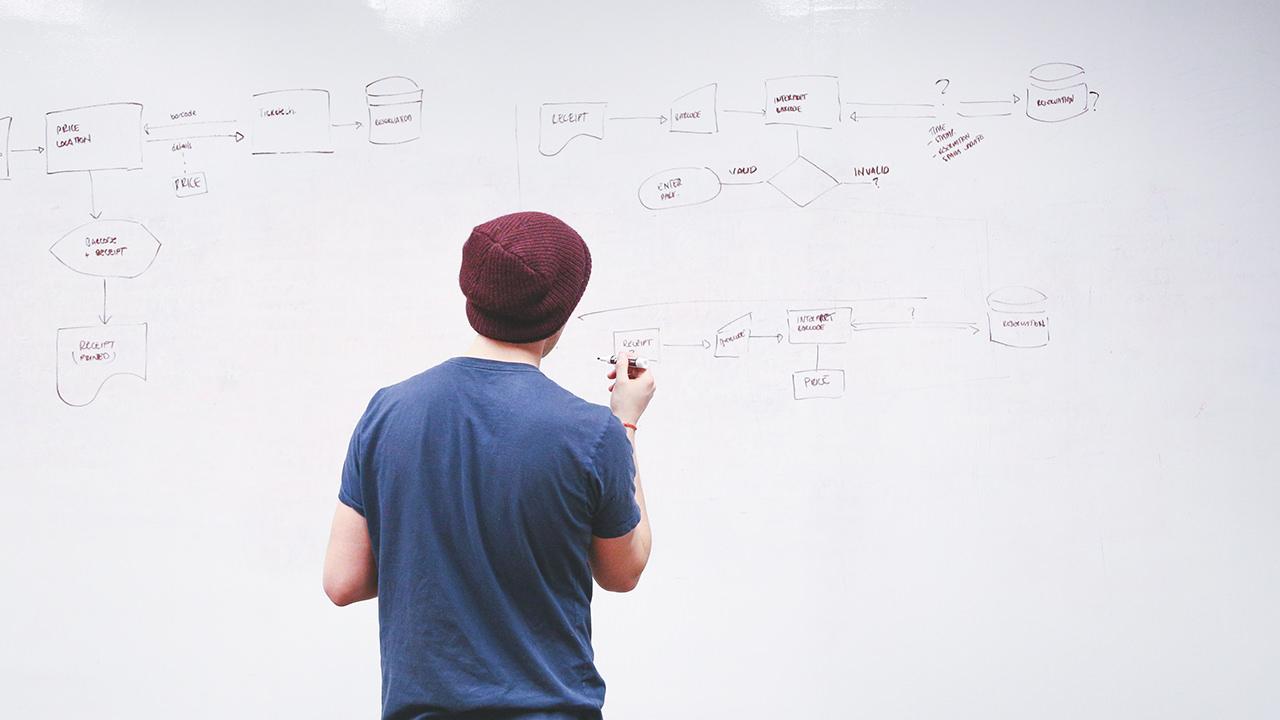 Література:
Бестужев-Лада И. Поисковое социальное прогнозирование:
перспективные проблемы общества. Опыт систематизации / И. Бестужев-Лада.
— М.: Наука, 1984. — 271 с.
 Бестужев-Лада И. Социальное прогнозирование: курс лекций /
И. Бестужев-Лада, Г. Наместникова. – М. : Педагогическое общество России;
2002. – 157 с.
Лепський М. А. Якісні методи соціального прогнозування: методологія, методика, практика: підручник / М. А. Лепський. – Запоріжжя: КСК-Альянс, 2016. – 440 с.
15